Проектна тему: “Моя майбутня професія – фінансист”
Підготувала
Учениця 10-Б класу
Ткачук Людмила
Фінансист
У сучасному світі фінансове становище багатьох компаній, дрібних і великих комерційних підприємств, які вже давно існують на ринку і зайняли свою нішу, є досить хитким. Всьому виною постійні стрибки курсів валют, нестабільна геополітична обстановка і безліч інших факторів, які перешкоджають міжнародній торгівлі та розвитку бізнесу на світовому рівні. Вирішити конкретні проблеми в кожній окремо взятій компанії допоможуть фінансисти.
Фінансист - майстер інвестицій. Цей фахівець відповідає за впровадження нових бізнес-ідей, здатних принести додатковий прибуток. 
Фінансист - це людина, пов'язана з економічною сферою. Це фахівець, який контролює всі грошові операції компанії. Він може укладати договори з партнерами, працювати над ефективним вкладенням фінансового капіталу, щоб примножувати доходи підприємства, контролювати надходження до бюджету фірми і її витрати, стежити за тим, щоб компанія не була в збитку.
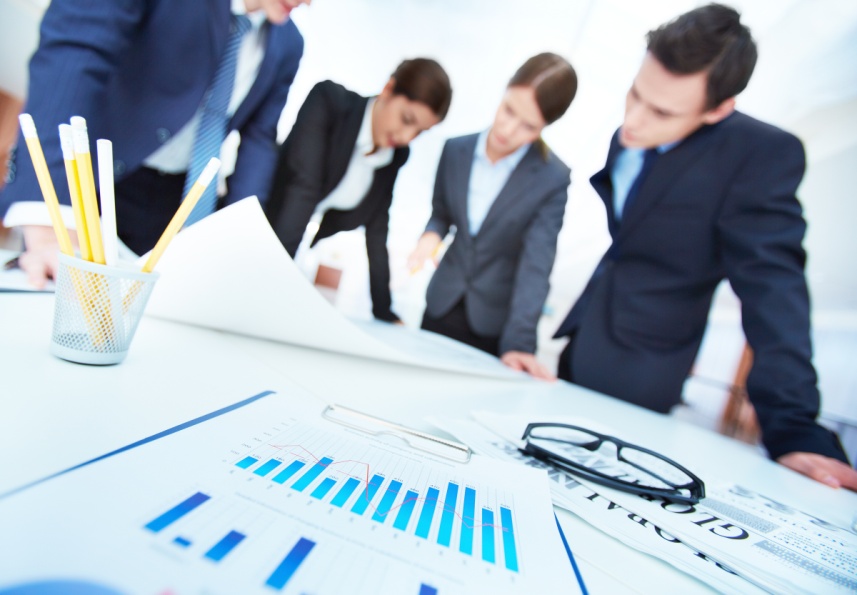 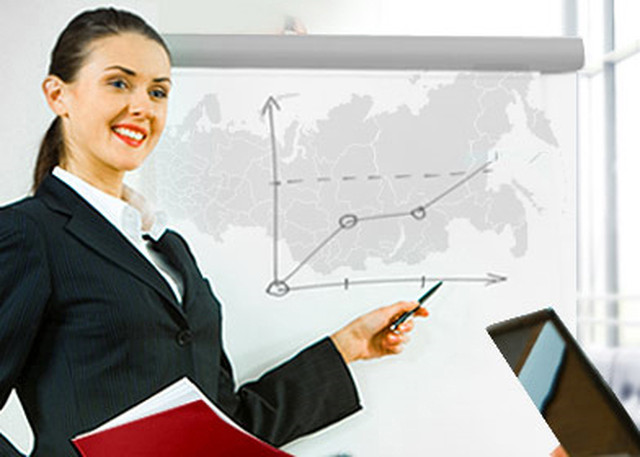 Якості та навички фінансиста
Не кожна людина може будувати кар'єру як фінансист. Професія - це справа всього життя. Тому той, хто вибирає розглянуту спеціальність, повинен мати ряд особистісних якостей, які дозволять йому досягти успіху на даному терені.Фінансист - це людина, яка несе відповідальність за матеріальне благополуччя підприємства, тому він повинен володіти певними особистісними якостями, які дозволять йому ефективно виконувати свої службові обов'язки.Так, цей фахівець повинен бути комунікабельним і ввічливим, щоб спілкуватися з партнерами і укладати угоди. Він також зобов'язаний бути посидющим і уважним, володіти аналітичним складом розуму, щоб знаходити нові стратегії та шляхи розвитку для підприємства.Логіка - той інструмент, до якого фінансисту доведеться дуже часто вдаватися. Завдяки їй він зуміє грамотно і послідовно викласти власні ідеї та аргументувати свою точку зору.Гнучкість розуму завжди допоможе знайти вигідне рішення в тій чи іншій ситуації. Оскільки стан валютного ринку постійно змінюється, фінансист повинен вибирати таку стратегію розвитку, яку можна буде легко скорегувати у зв'язку з конкретними обставинами.
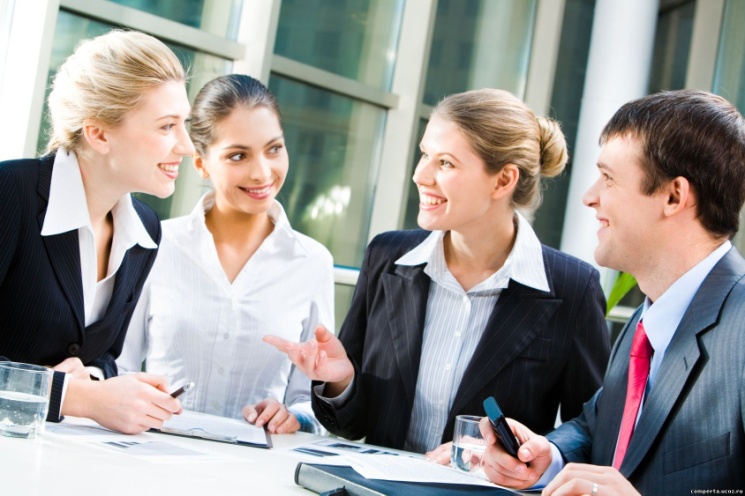 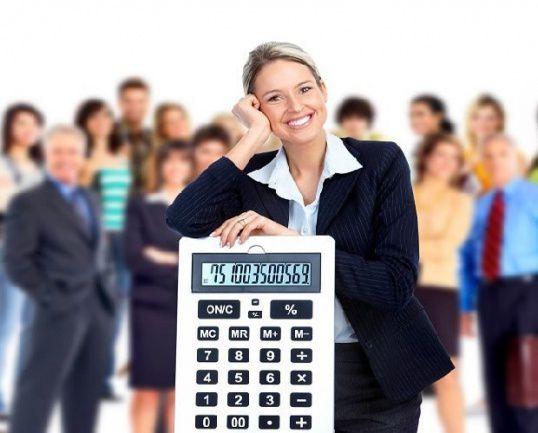 Специфіка роботи
Фахівець у даній сфері виконує важливі функції в будь-якій компанії: він відповідає за фінансову стратегію, доходи і витрати, а також звітність за грошовими операціями фірми. Отже, в його обов'язки входить підготовка необхідної документації, звітів, наказів, розпоряджень.
Фінансист - це фахівець, пов'язаний з потоками грошових засобів. Тому він повинен володіти знаннями в бухгалтерській справі, щоб грамотно вести облік всіх фінансових операцій, які проходять на підприємстві під його началом.
Ще однією службовим обов'язком фінансиста є постійне вивчення ринку, його тенденцій, стратегій конкурентів, а також аналіз господарсько-фінансової ситуації у власній компанії з метою підтримки і збільшення доходів.
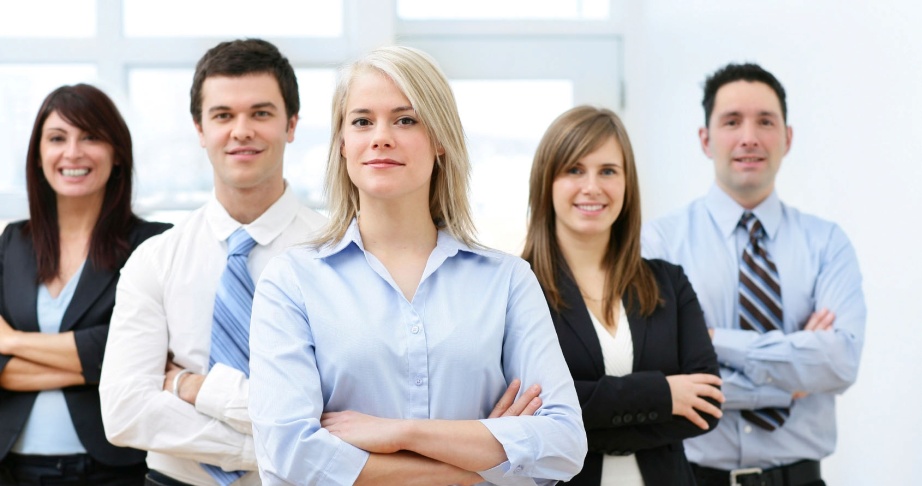 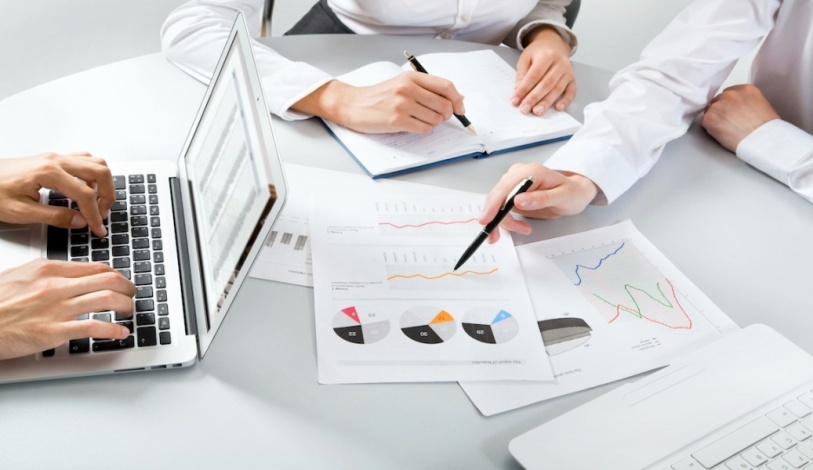 Області застосування професійних знань
Дана спеціальність досить багатогранна. Фінансист може побудувати кар’єру і на державному підприємстві або службі, і в приватній компанії, і працюючи «на себе», наприклад, на міжнародному валютному ринку.
Грамотний фахівець завжди реалізує себе в таких напрямках як бухгалтерія, аудит, інвестиції, фінансовий менеджмент. При цьому фінансисти можуть розраховувати на гідну оплату праці навіть на самому початку свого трудового шляху.
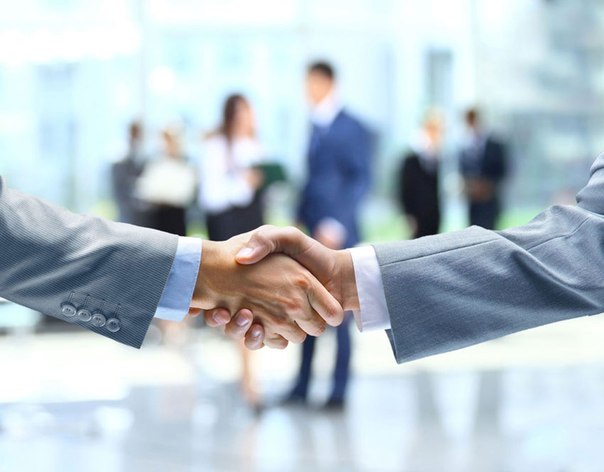 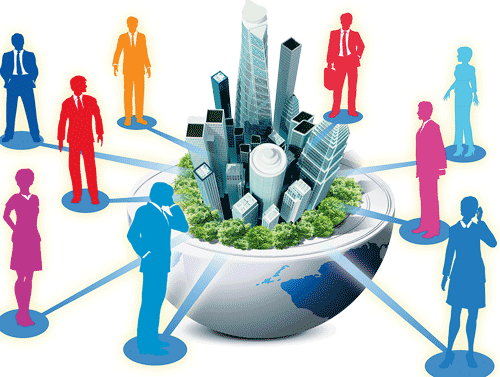 Як стати фінансистом?
Для того щоб отримати дану професію, абітурієнту необхідно закінчити один з економічних ВНЗ. Спеціальність може бути різноманітною, наприклад: «Фінанси і кредит», «Економіка підприємства», «Облік і аудит», «Банківська справа».
Хорошу підготовку по даному напрямку можуть запропонувати і закордонні ВНЗ, тому багато фінансистів здобувають освіту або проходять практику за кордоном.
Зараз в Україні є безлічВНЗ, які готуюсь студентів до цієї професії.
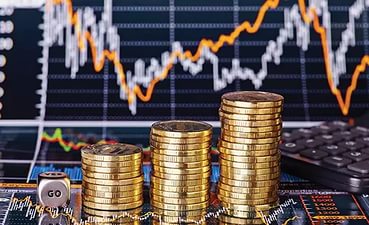 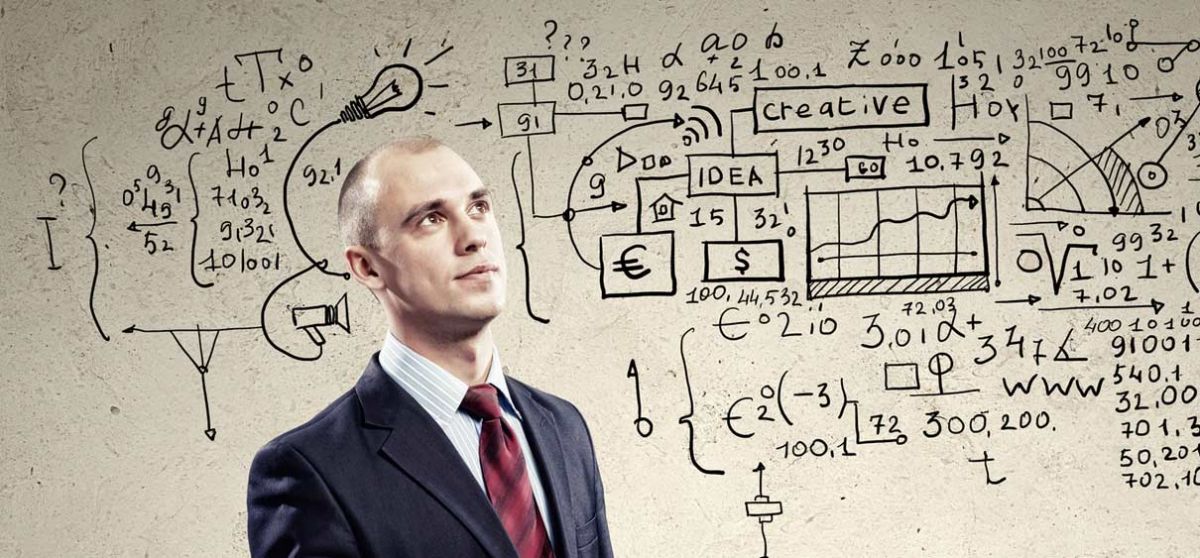 Плюси професії
У сучасному світі професія "фінансист" - це перспективний життєвий шлях, який відкриває перед фахівцем величезні можливості. По-перше, він повинен співпрацювати з іншими компаніями, а це спосіб придбання зв'язків в ринковій сфері. До того ж, якщо доводиться мати справу із закордонними підприємствами, фінансист може практикуватися в знанні іноземної мови, бувати в інших державах, вирушаючи у відрядження.По-друге, талановиті та успішні фахівці в даній області мають великий заробіток, адже вони забезпечують матеріальне благополуччя цілої компанії, тобто займають дуже відповідальний пост, який повинен добре оплачуватися. По-третє, побудова кар'єри в даній області - це відмінний спосіб постійного особистісного зростання, вдосконалення навичок комунікації та професійних умінь. Така людина завжди залишається цікавим і помітним в суспільстві, привертає до себе увагу успішних людей.
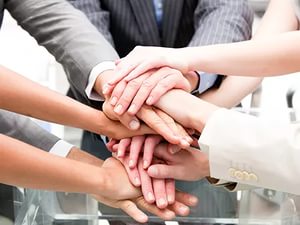 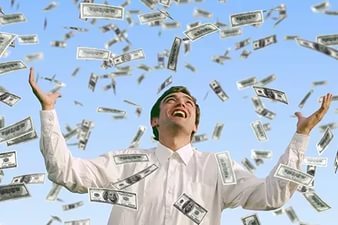 Мінуси професії
Ті, хто наймає на роботу фінансиста, фактично довіряють йому гроші і долю всієї компанії. Тому працювати потрібно дуже обережно: до дрібниць розраховувати можливі ризики і вкладати кошти тільки в ті проекти, які гарантовано принесуть хороший дохід. Втрата грошей через неправильну консультації або прогноз чревата не тільки звільненням, а й матеріальною відповідальністю.
З іншого боку, фінансист не повинен перешкоджати розвитку компанії, гальмувати її зростання. Зайва обережність у справах хороша до певної межі – поки не починає заважати рухатися далі. Тому фахівець повинен в якійсь мірі вміти ризикувати, однак йти тільки на розумний і виправданий ризик. Управління коштами інших людей – це дуже відповідальна і непроста задача.
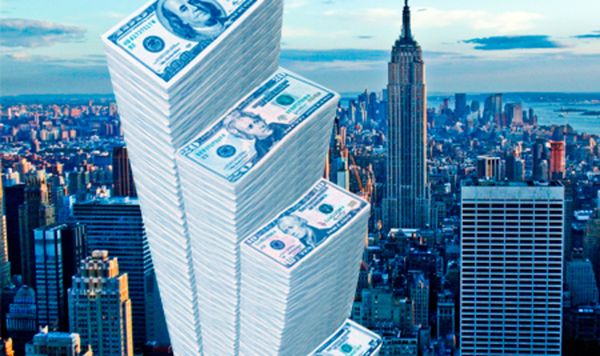 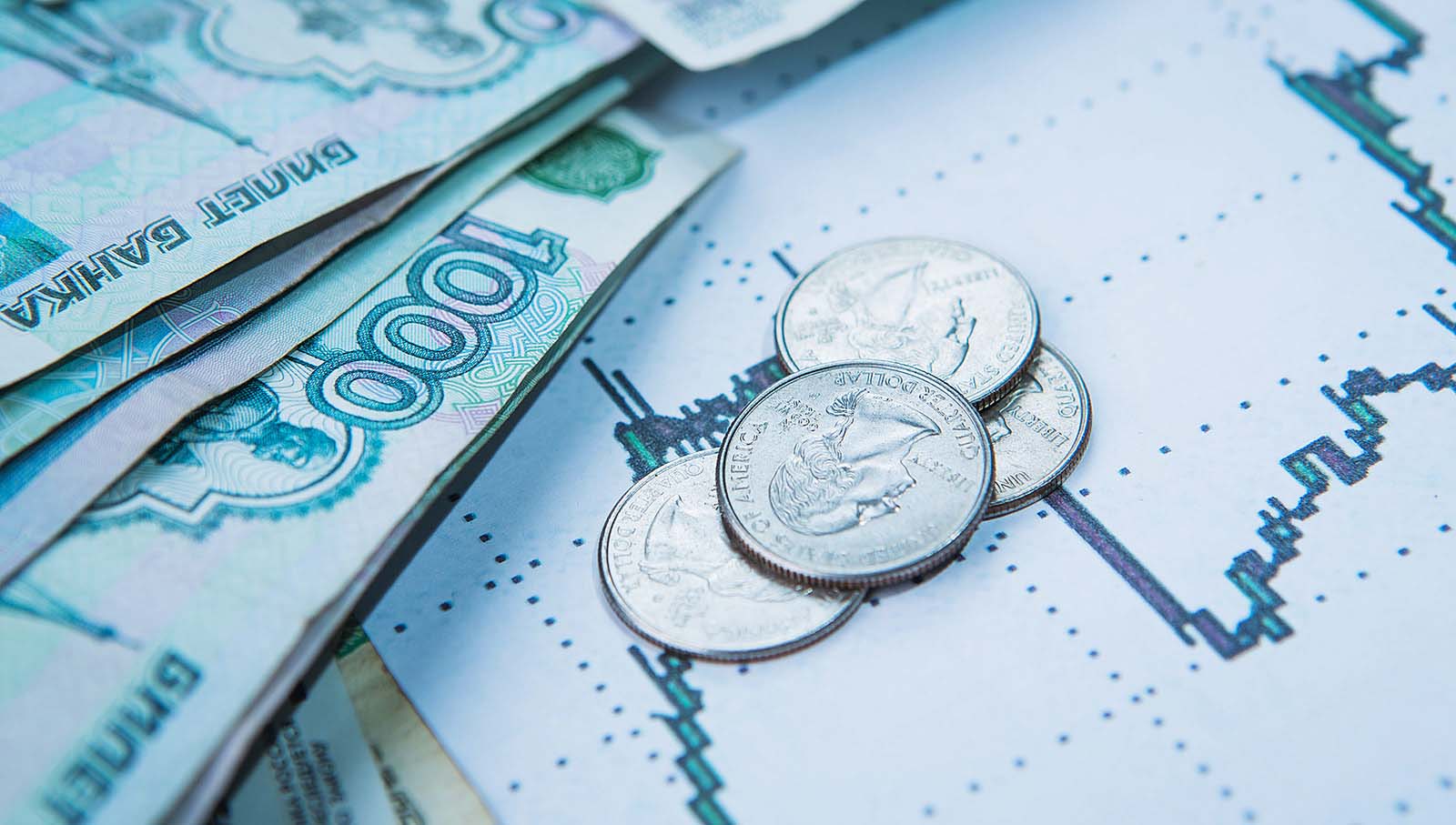 Чому я хочу стати фінансистом?
Мені подобається думка про те, що я зможу навчитися розпоряджатися фінансами не тільки в межах конкретного підприємства чи фірми, але й зможу знати, що робити з власними фінансами, які сподіваюся заробляти, будучи на посаді фінансиста.
Підходи фінансистів до грошей суттєво відрізняються від поглядів і підходів людей інших спеціальностей. По-перше, фінансисти чітко усвідомлюють необхідність планування. По-друге, вони відносяться до грошей набагато спокійніше. Для фінансистів гроші - скоріше, засіб досягнення чогось, але не самоціль.
У фінансистів інший стиль мислення, більш скрупульозний підхід до грошей, тому що вони з грошима мають справу постійно, і підходи по управління корпоративними фінансами відбиваються на фінанси особисті. Фінансисти звикли до великих обсягів грошей, тому до грошей вони відносяться набагато спокійніше.
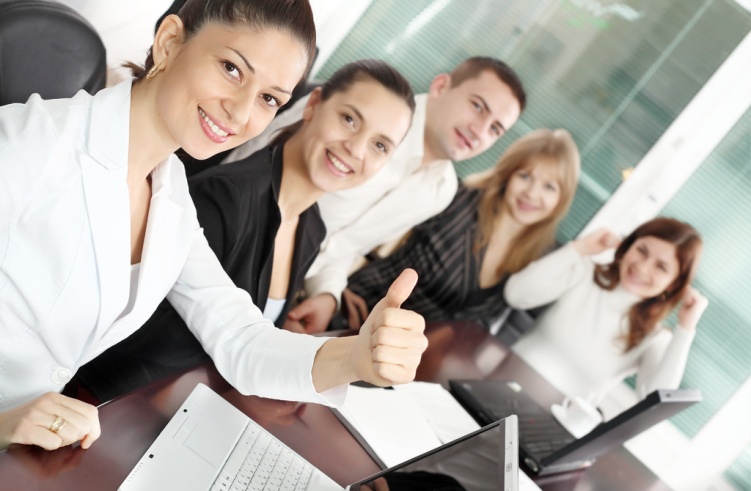 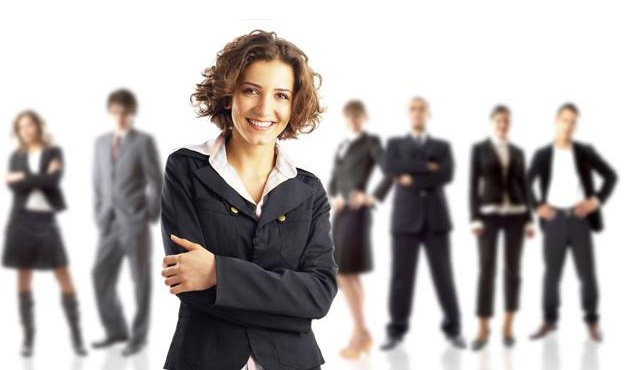